Poster 08
Manufacturing process of a photo-synthetic material obtained by encapsulation of micro-algae in a synthetic matrix (Polysilicate – Alginate )
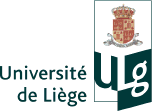 Frédéric LOX
Laboratoire de Génie Chimique
Promotor : D. TOYE
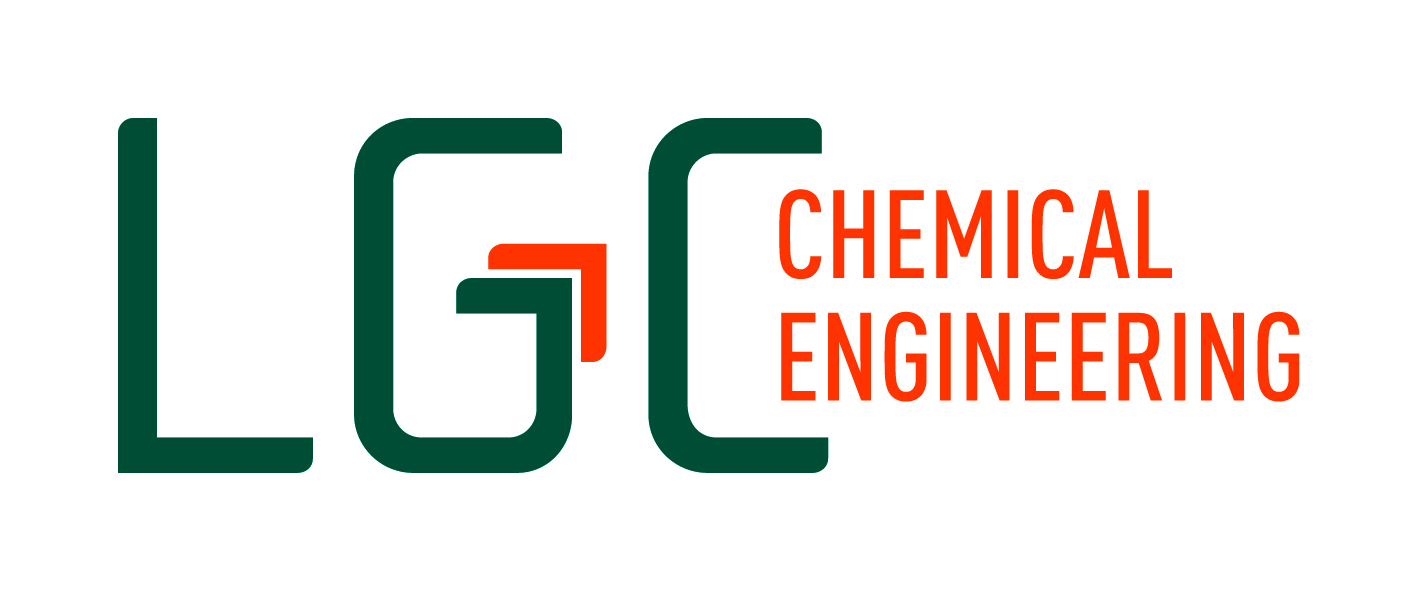 Design of a pilot device for the large-scale manufacturing
    MHPS with a predefined geometry
Laboratory process (manual)                Industrial process (automatic)



Challenge
tmanufacturing << tgel (Silicic acid) 
Technical solution
Pumps and static mixer

Coaxial airflow

More informations : Poster
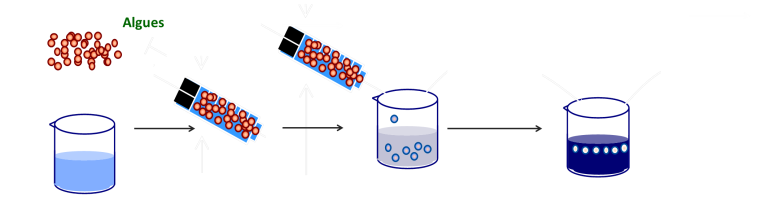 (1)      (2)
Algae
Droper whith a syringe
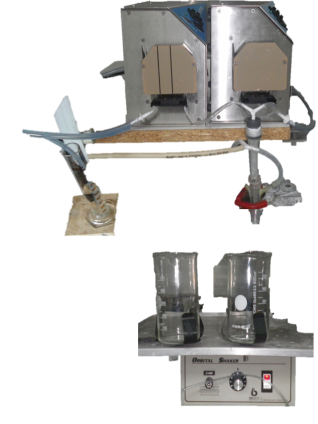 Mixed alginate +
 silicic acid at pH 5,01
300 mL / h
5 mL / Stop
(2) Alginate + NaOH + 
algae (pH  9)
(1) Silicic acid
pH 2,5 et Tambient
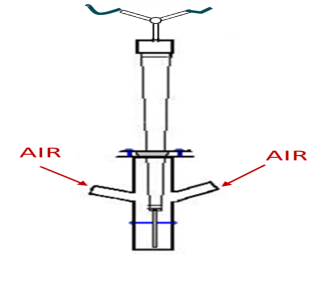 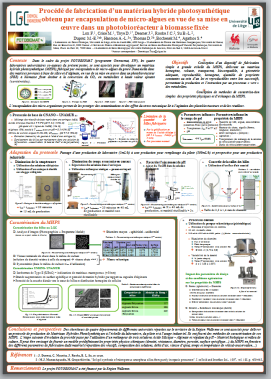